Database Performance Tuning
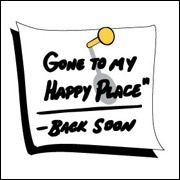 October 9-11, 2011
Tom Powers
IT Applications Team Manager
Southeast Christian Church
Louisville, KY
tpowers@secc.org
What’s Twitter?
System.Threading.Thread.Sleep(∞)
I just want to _____
Why 
are you
so ______
slow?
You piece of _____
For the love of ____
Assess the Situation
Who is affected? 
When did it happen? 
What were you running? 
How does this compare?
Why should I care?
Where are my pills?
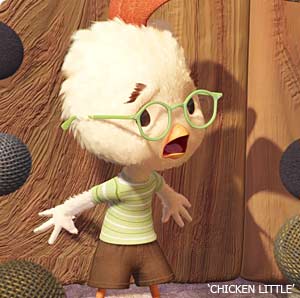 Look on the Surface First
What has changed?
Arena upgrade
Network
Environment
Running Process
Nothing
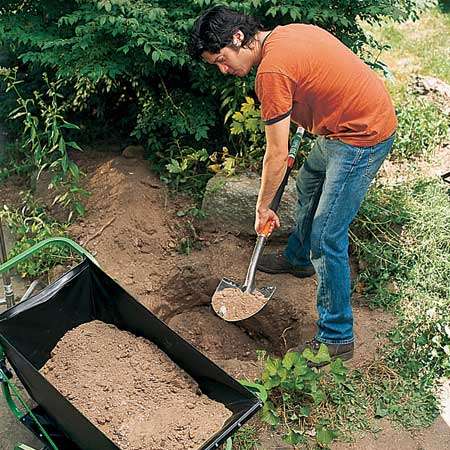 Then Start Digging
Built-in SQL tools
System SProcs and Commands
Activity and System Monitor
SSMS Database Reports
Management Data Warehouse
Dynamic Management Views/Funcs
Extended Events
SQL Profiler and SQL Trace
SQLDiag
Database Engine Tuning Advisor
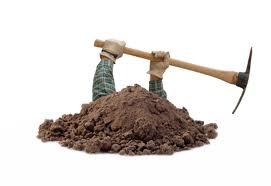 http://tinyurl.com/sqltools
Dig Faster
Third Party Tools
SQLNexus
PAL
Ignite by Confio
Foglight Performance
       Analysis by Quest
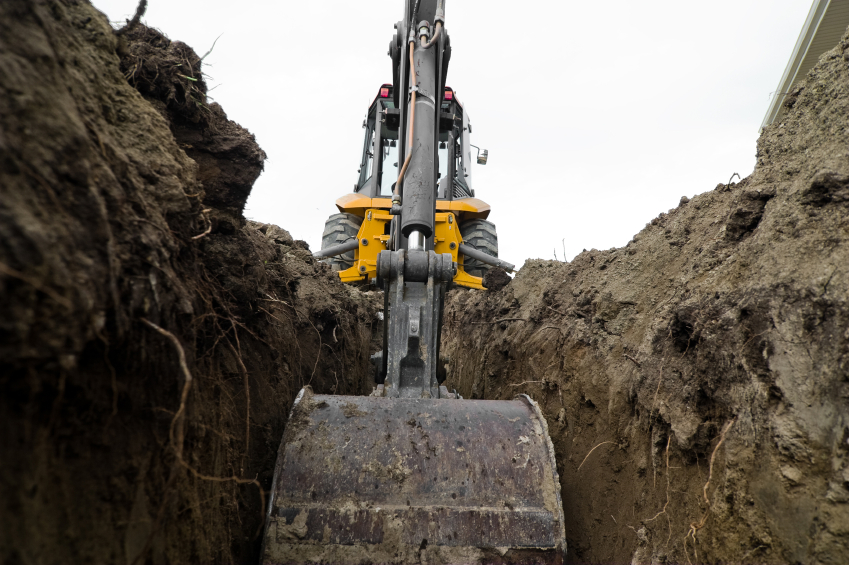 System SProcs and Commands
sp_who and sp_who2 
sp_WhoIsActive (http://tinyurl.com/whoisactive)
sp_lock
DBCC SHOW_STATISTICS
DBCC SHOWCONTIG
DBCC SQLPERF
SSMS Database Reports
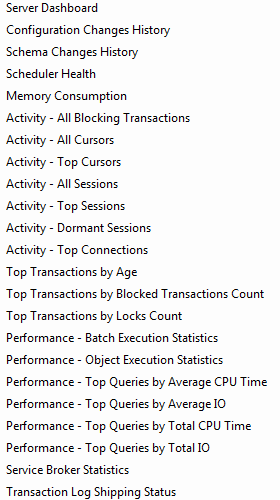 Server
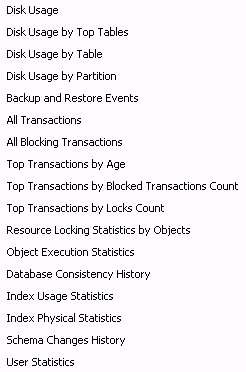 Database
Who
knew?
Dynamic Management Views/Funcs
CLR
I/O
Database Mirroring
Query Notifications
Database
Replication
Execution
Service Broker
Full-Text Search
SQL Operating System
Index
Transaction
http://tinyurl.com/dmvqueries1
DMV’s and DMF’s ROCK
I’m a fan of…
sys.dm_exec_requests
sys.dm_exec_sessions
sys.dm_os_schedulers
sys.dm_os_wait_stats
sys.dm_os_waiting_tasks
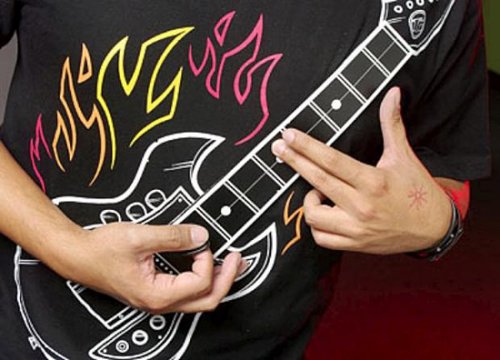 http://tinyurl.com/dmvqueries2
Wait Types
PAGEIOLATCH _*
OLEDB
CXPACKET
SOS_SCHEDULER_YIELD
WRITELOG
LCK_M_*
BROKER_*
LATCH_*
LOG_*
SOS_*
SQL 2005 – 230
SQL 2008 – 475
http://tinyurl.com/sqlwaits
Prove It
SQL Profiler
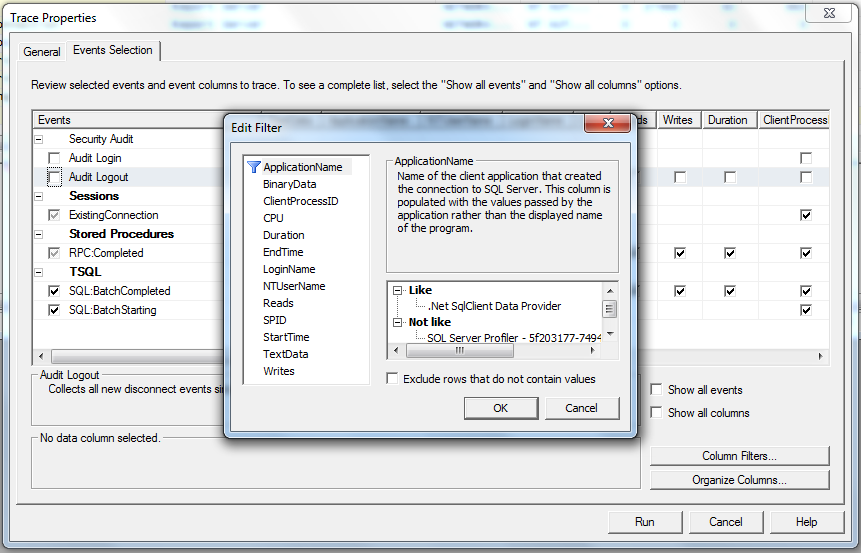 Query Optimization Tips
http://tinyurl.com/speedup1
http://tinyurl.com/speedup2
http://tinyurl.com/speedup3
http://tinyurl.com/speedup4
And many more…..
Dig Even Deeper
Tunnel 
to
China
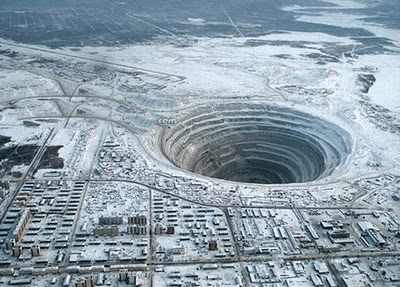 Is SQL Server even configured properly?
Microsoft Baseline Configuration Analyzer (MBCA)
Best Practices Analyzer (BPA)
What else can I do?
Consult with a DBA
Glenn Berry, Kevin Kline, Brent Ozar, Thomas LaRock
Up the server resources, patch or upgrade SQL server
Blame Shelby 